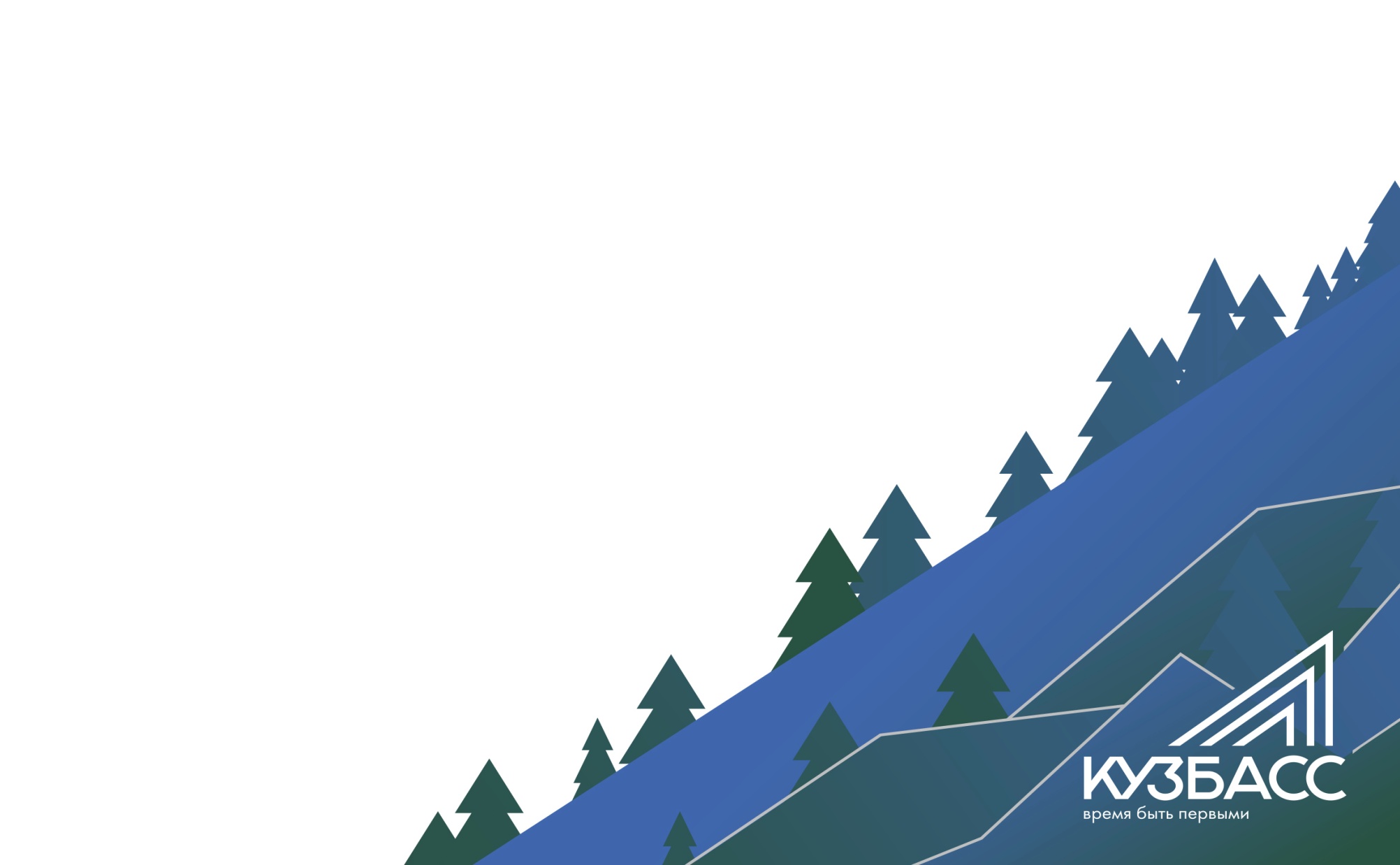 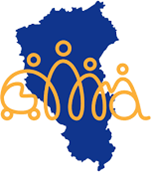 «Предоставление социальных услуг в соответствии с требованиями Федерального закона от 28.12.2013 № 442-ФЗ «Об основах социального обслуживания граждан в Российской Федерации», обеспечение открытости и доступности информации на официальном сайте организаций в информационно – телекоммуникационной сети «Интернет»
Министерство социальной защиты населения Кузбасса
Настоящий федеральный закон устанавливает:
Основы социального обслуживания
Правовые
Организационные
Экономические
Полномочия органов государственной власти
Федеральных
Региональных
Получателей социальных услуг
Права и обязанности
Поставщиков социальных услуг
Основные понятия, используемые в настоящем Федеральном законе:
Поставщик социальных услуг
Принципы социального обслуживания:
Система социального обслуживания включает в себя:
Федеральный орган исполнительной власти
Организации социального обслуживания, находящиеся в ведении субъекта Российской Федерации
организации, которые находятся в ведении уполномоченного органа субъекта Российской Федерации и которым в соответствии с настоящим Федеральным законом предоставлены полномочия на признание граждан нуждающимися в социальном обслуживании и составление индивидуальной программы на территориях одного или нескольких муниципальных образований
Орган государственной власти субъекта РФ (Министерство социальной защиты населения Кузбасса)
негосударственные (коммерческие и некоммерческие) организации социального обслуживания, в том числе социально ориентированные некоммерческие организации, предоставляющие социальные услуги
Организации социального обслуживания, находящиеся в ведении федеральных органов исполнительной власти
индивидуальных предпринимателей, осуществляющих социальное обслуживание
Полномочия федеральных органов государственной власти:
Полномочия уполномоченного федерального органа исполнительной власти :
реализации гос. политики
методической базы и рекомендаций и др.
Обеспечение
правил деятельности организаций
порядка предоставления социальных услуг, мониторинга
рекомендаций по различным вопросам 
рекомендуемых норм и нормативов
форм заявлений
примерного положения о попечительском совете и др.
Утверждение
Полномочия органов государственной власти субъектов РФ:
правовое регулирование и организация социального обслуживания в субъектах Российской Федерации
координация деятельности поставщиков социальных услуг, общественных организаций и иных организаций, осуществляющих деятельность в сфере социального обслуживания, в субъекте Российской Федерации
формирование и ведение реестра поставщиков социальных услуг и регистра получателей социальных услуг
утверждение  перечня социальных услуг, предоставляемых поставщиками социальных услуг, с учетом примерного перечня социальных услуг по видам социальных услуг
утверждение порядка предоставления социальных услуг поставщиками социальных услуг
установление порядка утверждения тарифов на социальные услуги на основании подушевых нормативов финансирования социальных услуг
организация профессионального обучения, профессионального образования и дополнительного профессионального образования работников поставщиков социальных услуг
утверждение размера платы за предоставление социальных услуг и порядка ее взимания
установление предельной величины среднедушевого дохода для предоставления социальных услуг бесплатно
Полномочия органов государственной власти субъектов РФ(продолжение):
Действующие лица в законе
Поставщик социальных услуг
Получатель социальных услуг
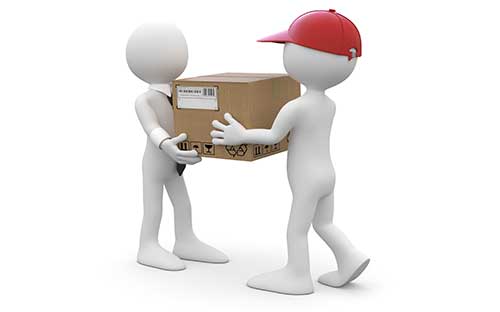 Права СТОРОН:
Получатель имеет право:
на уважительное и гуманное отношение
выбрать поставщиков социальных услуг
получить информацию о правах и обязанностях, соц. услугах и поставщиках
отказаться от услуг 
на защиту своих прав и интересов
участвовать в составлении индивидуальных программ
на обеспечение соответствующих нормам условий пребывания в организациях соц. обслуживания
на соц. Сопровождение
свободное посещение законными представителями, адвокатами, нотариусами, представителями общественных и (или) иных организаций, священнослужителями, а также родственниками и другими лицами в дневное и вечернее время
Обязанности сторон:
Получатель обязан:
Предоставлять необходимые документы
Соблюдать условия договора
Информировать поставщиков о принципиальных изменениях
Права сторон:
Поставщик имеет право :
запрашивать у органов необходимую информацию
отказать в предоставлении услуг при нарушении договора 
быть включенными в реестр поставщиков
получать в течение двух рабочих дней информацию о включении их в перечень рекомендуемых поставщиков социальных услуг.
Обязанности сторон
Поставщик обязан:
предоставлять услуги получателям в соответствии с индивидуальными программами и условиями договоров
предоставлять бесплатно в доступной форме получателям информацию
защищать персональные данные получателей
предоставлять уполномоченному органу субъекта Российской Федерации информацию для формирования регистра получателей социальных услуг
Право на социальное обслуживание:
Обстоятельства
6. Отсутствие определенного места жительства
4. Отсутствие возможности ухода за детьми
1. Утрата способности к само-обслуживанию
5. Наличие внутрисемейного конфликта
7. Отсутствие работы и средств к существованию
2. Инвалидность
8. наличие иных обстоятельств, которые нормативными правовыми актами субъекта РФ признаны ухудшающими или способными ухудшить условия жизнедеятельности граждан
3. Дети с трудностью в социальной адаптации
Индивидуальная программа
составляется в течении 10 дней с момента подачи заявления
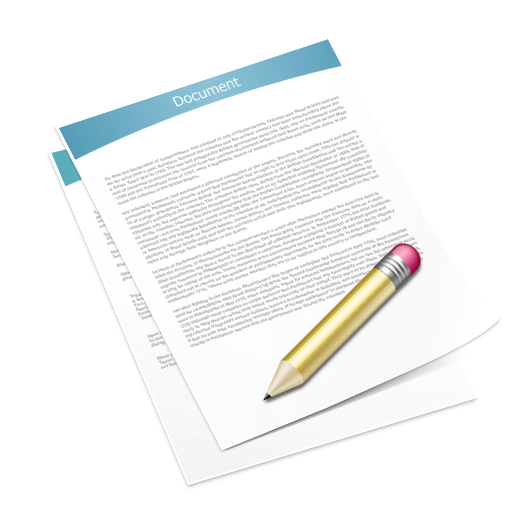 2 экземпляра
Индивидуальная программа для гражданина или его законного представителя имеет рекомендательный характер, для поставщика социальных услуг - обязательный характер
Договор
ЗАКЛЮЧАЕТСЯ МЕЖДУ:
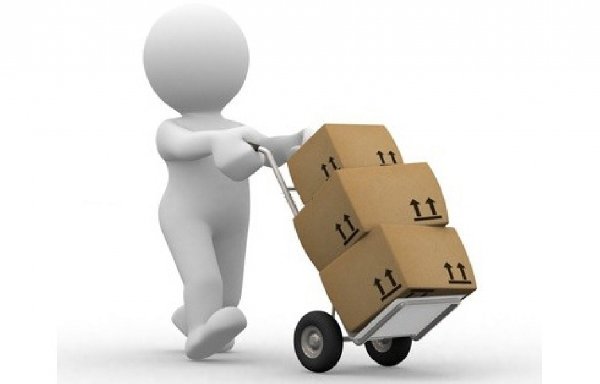 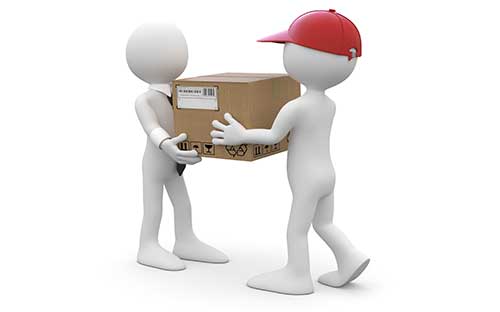 Социальное обслуживание осуществляется:
На дому
По месту проживания
В полустационарной форме
В учреждении в определенное время суток
В учреждении круглосуточно
В стационарной форме
Реестр поставщиков социальных услуг
содержит информацию о поставщике социальных услуг
размещается на официальном сайте уполномоченного органа субъекта РФ в интернете
Регистр получателей социальных услуг
содержит информацию о получателе социальных услуг
формируется на основании данных поставщиков социальных услуг
Информационная открытость поставщиков социальных услуг (статья 13 ФЗ № 442)
Информационная открытость поставщиков социальных услуг (статья 13 ФЗ № 442)
Информационная открытость поставщиков социальных услуг (статья 13 ФЗ № 442)
Информационная открытость поставщиков социальных услуг (статья 13 ФЗ № 442)
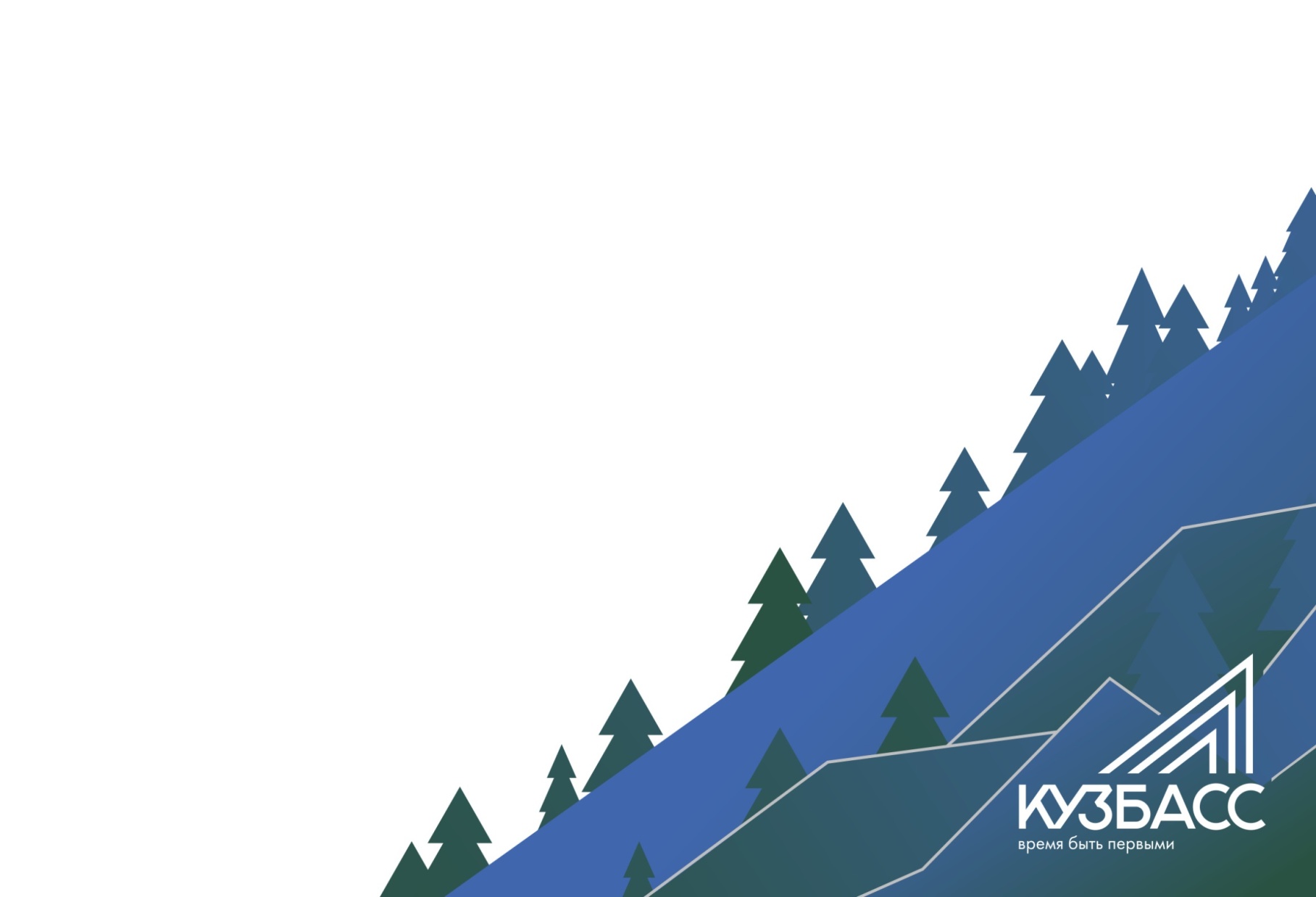 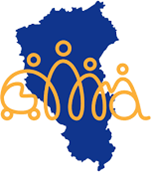 Спасибо 
за внимание!